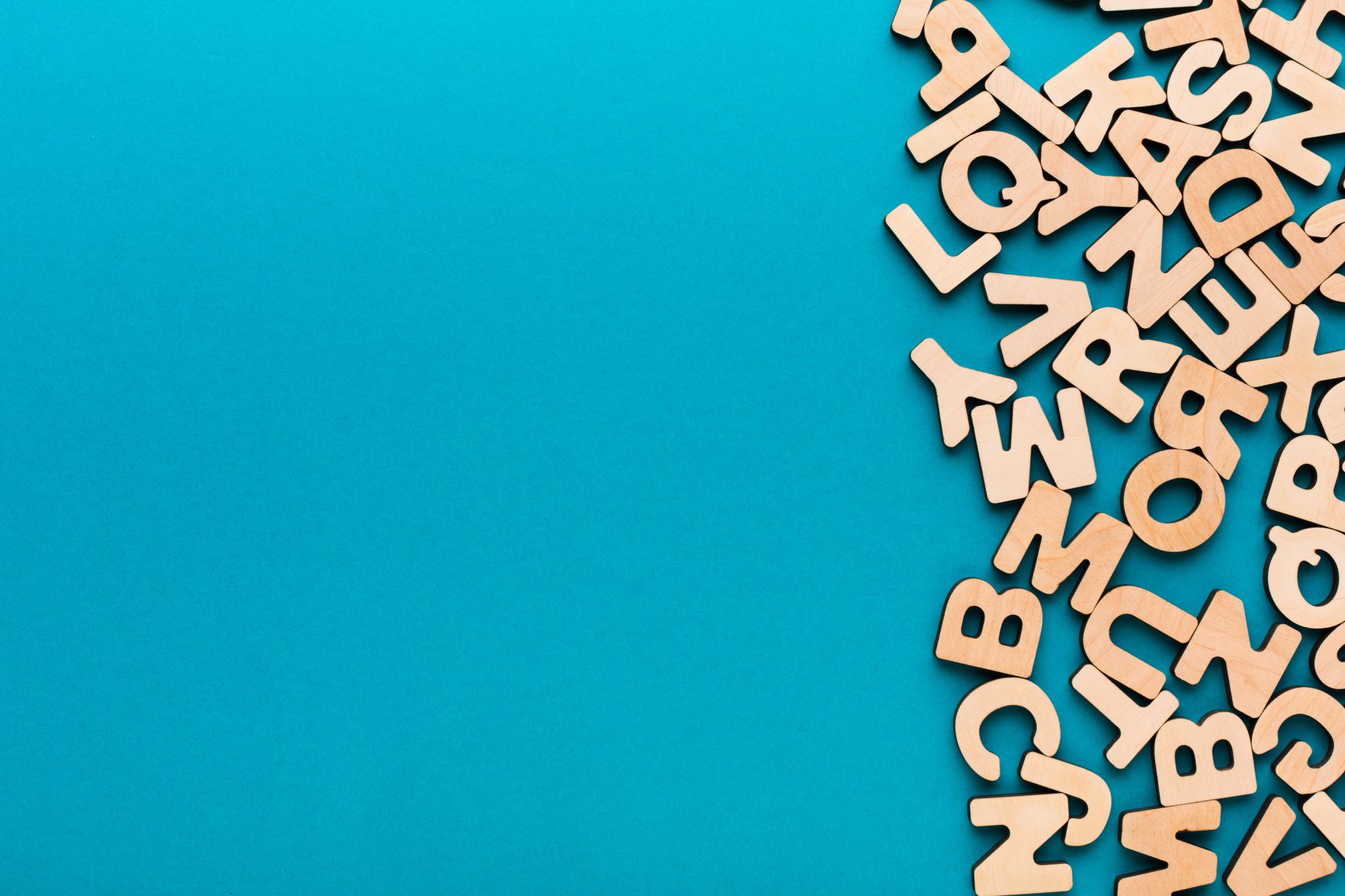 Spelling
Wednesday 24th of February 2021
Subject Specific Words
L.I. – I can use different spelling strategies.S.C. – I will review for accuracy.
1. L,S,C,W & C. each word just once. 
2. Pick five words and write a crossword clue for each. For example, rough idea, 5letters = estimate.
L.I. – I can use different spelling strategies.S.C. – I will review for accuracy.
3. Choose three words to include in a subject related paragraph.
4. Draw an image to show symmetry.
I’m pleased with my work because…
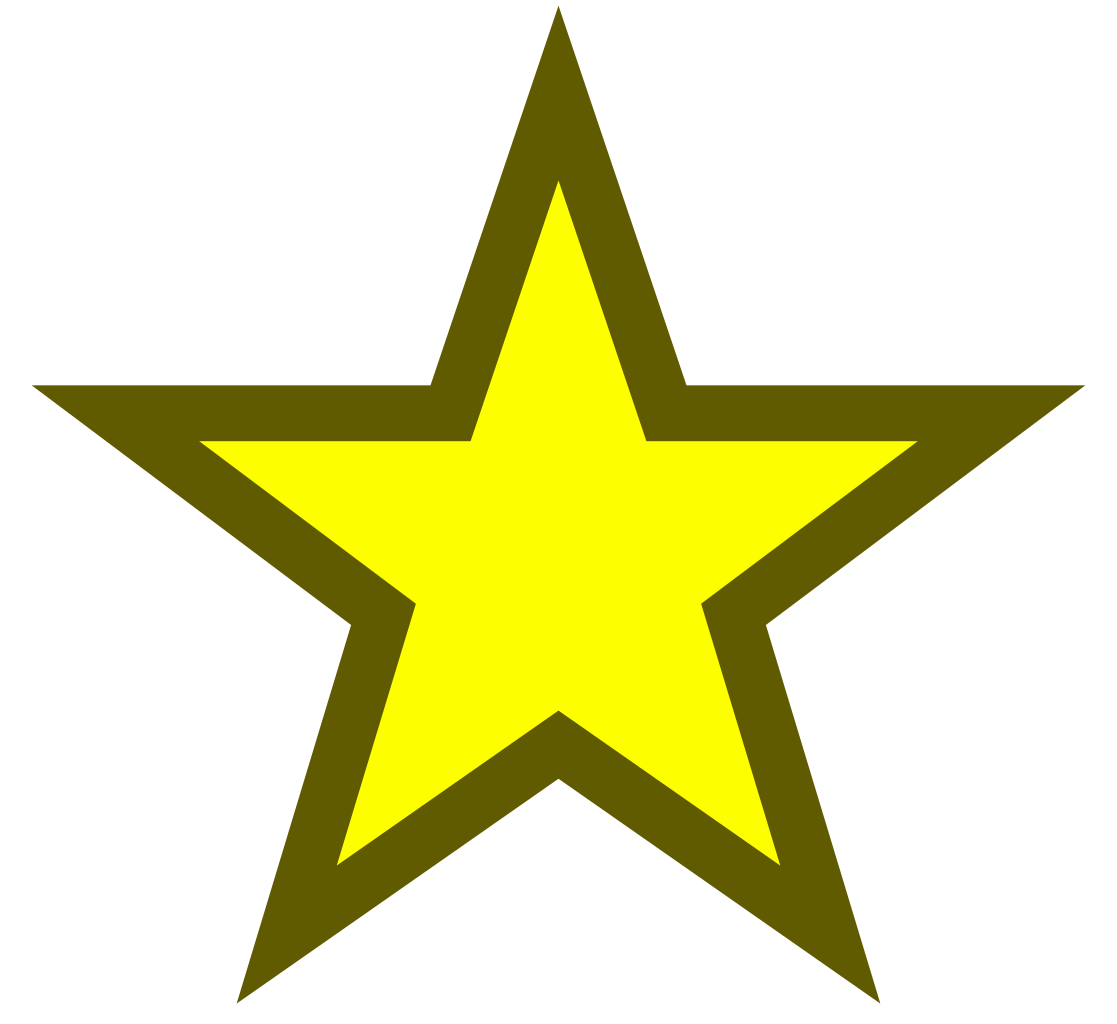 Look back to our learning intention.
Next time I could try…
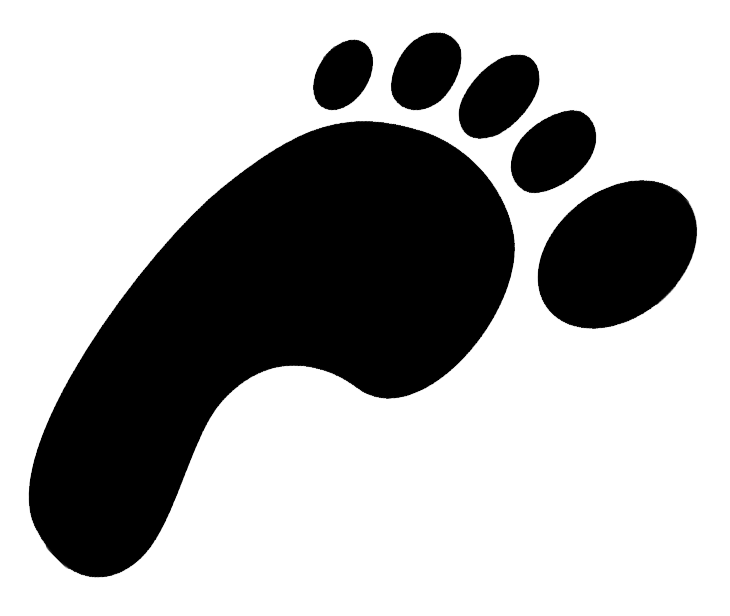